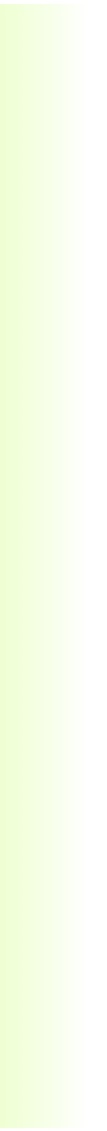 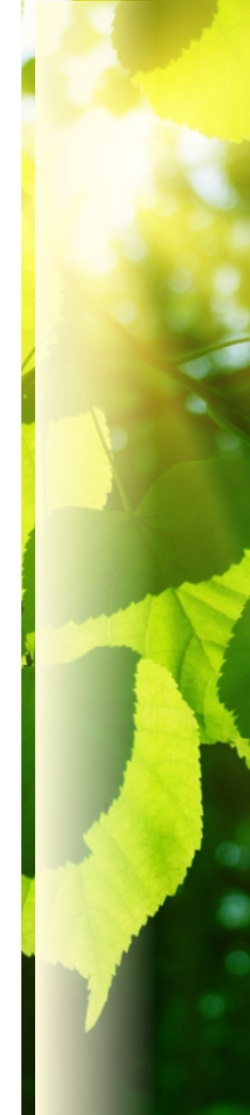 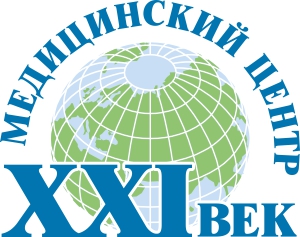 Дистанционный мониторинг, ведение и консультирование пациентов их лечащими врачами на основе информационной системы с использованием технологий искусственного интеллекта и интернета вещей
2022 год
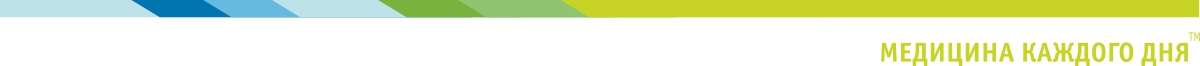 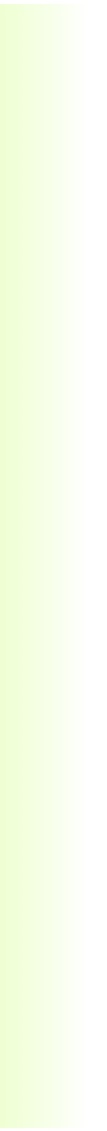 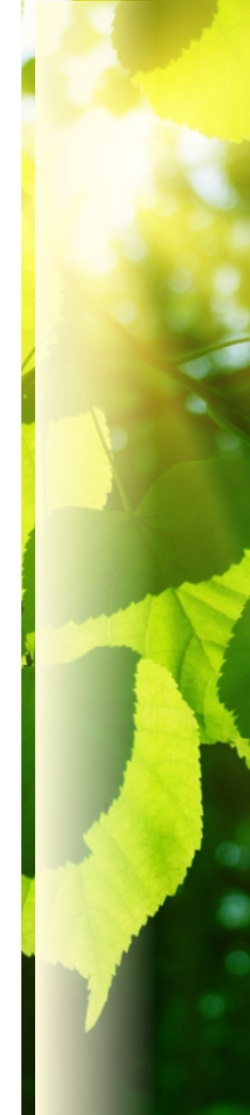 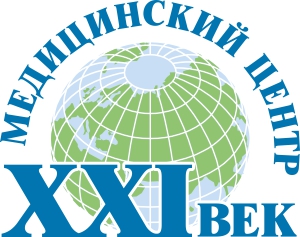 Общая информация о проекте
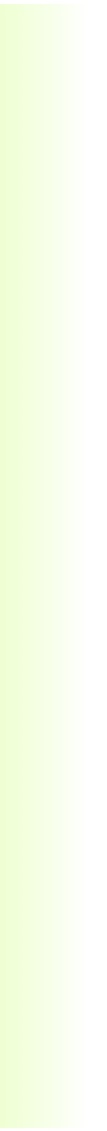 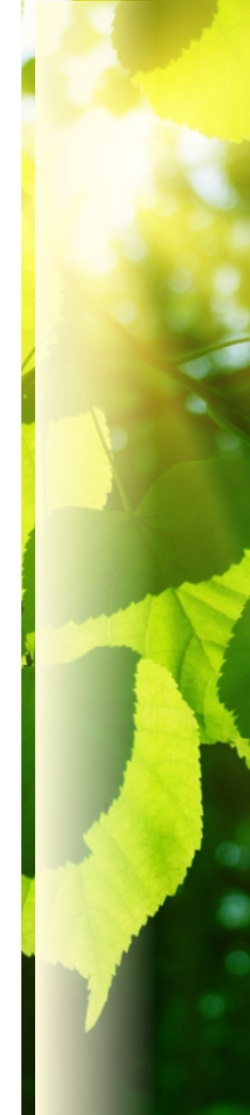 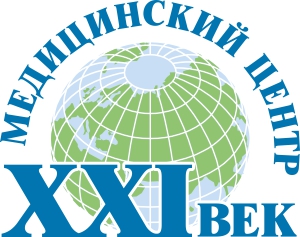 О нас
Заказчик:	Группа компаний «Медицинский центр XXI век»
Положение на рынке:	Работает в Санкт-Петербурге с 1999 года. Входит в топ 20 рейтинга FORBES крупнейших медицинских компаний России 2020 года.
	Консолидированная выручка: 	
	2019 год – 2,08 млрд руб.
	2020 год – 2,38 млрд руб.
	2021 год – 3,01 млрд руб.
Объемы деятельности:	19 амбулаторных отделений во всех районах Санкт-Петербурга,             2 филиала: в Новосибирске, филиал в Новгородской области(Валдай)
	Более 700 специалистов 40 специализаций
	Каждый 4-й ребенок Петербурга в возрасте до 7 лет – так или иначе находится под наблюдением врачей «МЦ XXI век»
	1 000 000 пациентов в клиентской базе, 2 500 пациентов ежедневно обращаются за помощью в сеть «МЦ XXI век»
Готовность к проекту:	Ранее выполнена полная цифровизация внутренних процессов ГК.             Для проекта создана рабочая группа из ведущих специалистов и заведующих,  выделены сотрудники  для внедрения и тестирования системы, руководителем проекта назначен директор по инновациям.
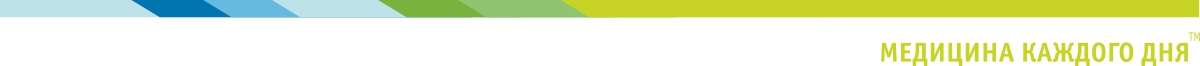 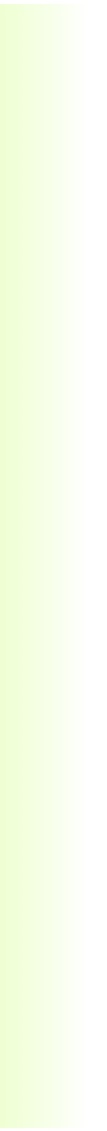 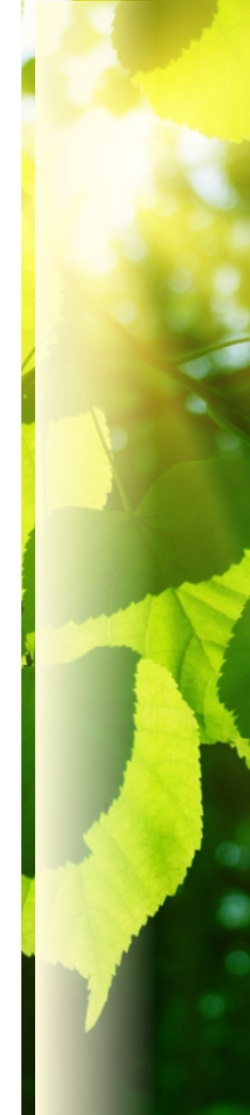 Использование интеллектуальных агентов и сценариев дистанционного мониторинга
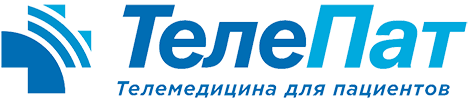 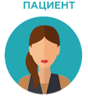 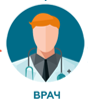 вопрос
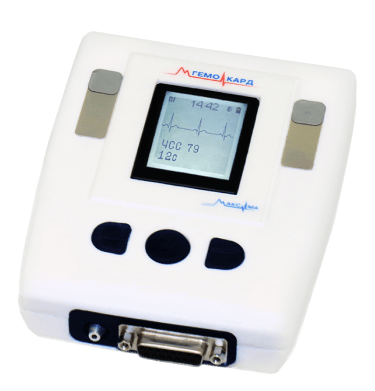 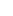 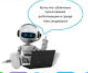 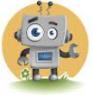 ответ
ИА «подсаживается» в коммуникационный канал «врач-пациент» и решает небольшие узкоспециализированные задачи (ИА могут разрабатываться внешними экспертами).
Определенный ИА агент подключается к каналу, если его задача актуальна для данного пациента, и при необходимости настраивается врачом.
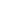 Примеры:
Мониторинг давления и приема лекарств.
Дневники пациентов 
Предоставление персонализованных информационных материалов.
Обработка информации с устройств IoMT
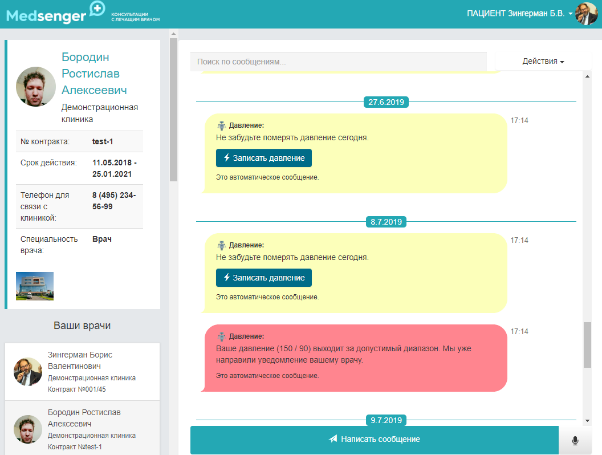 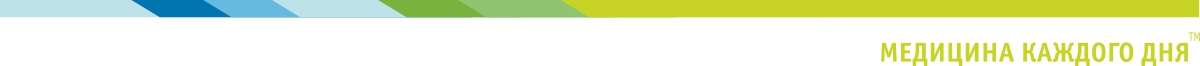 Выбранное оборудование 
(устройства дистанционного мониторинга)
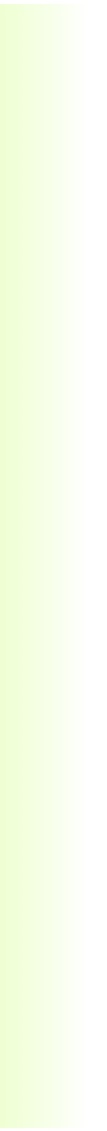 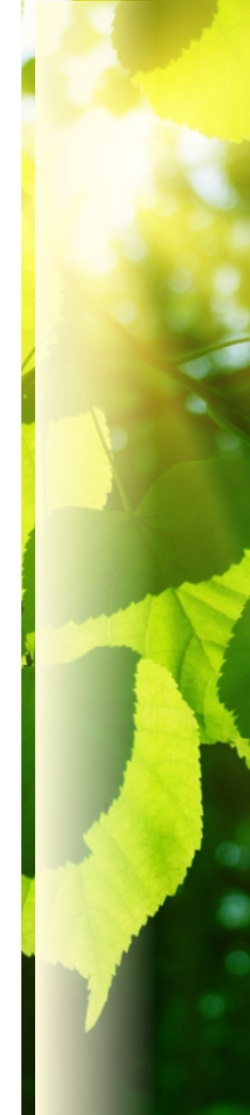 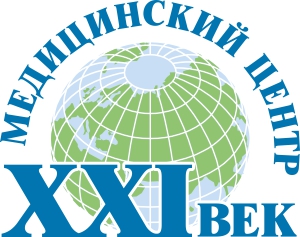 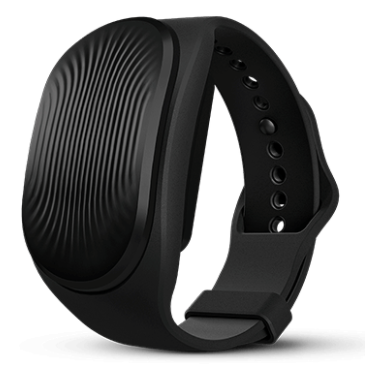 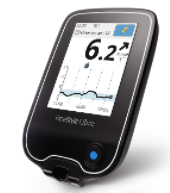 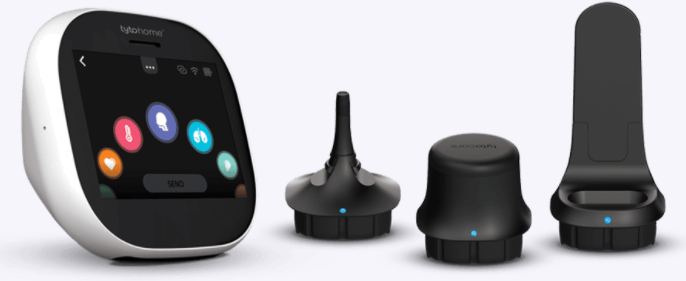 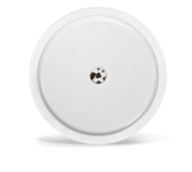 Эндокринологии и 
гастроэнтерология
Педиатрия
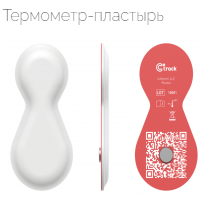 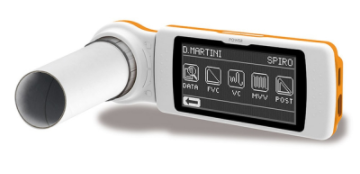 Кардиология
Пульмонология
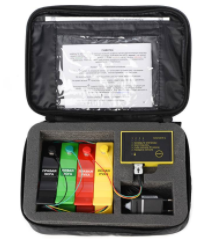 Ортопедия и реабилитация
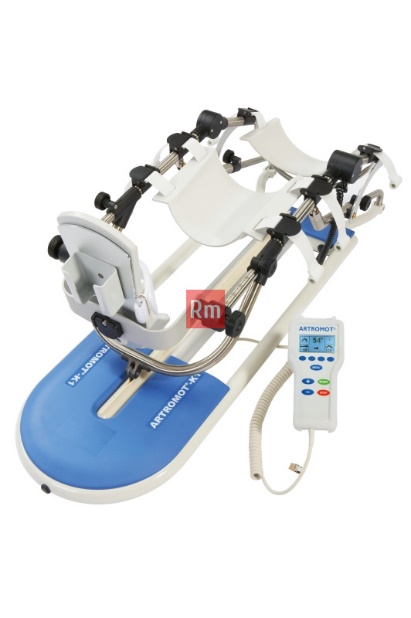 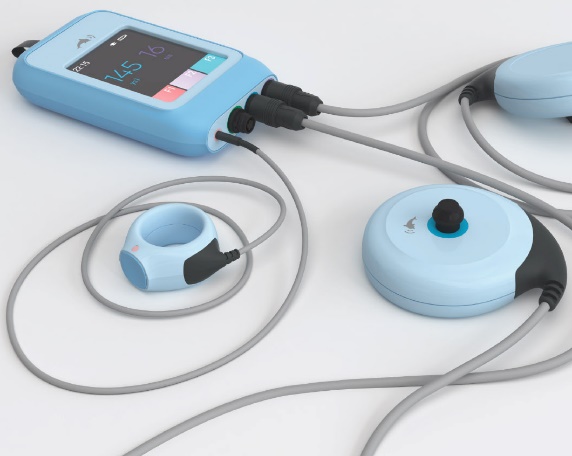 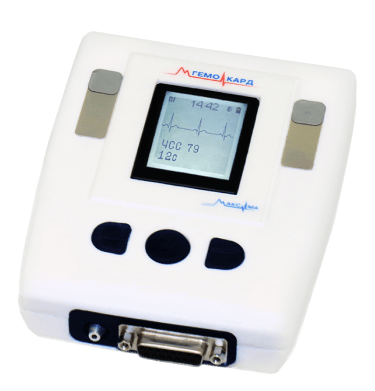 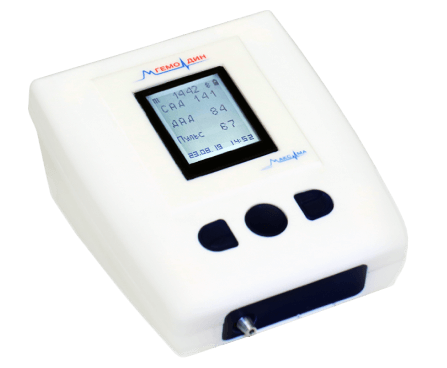 Акушерство
Краткие итоги Проекта: основные параметры
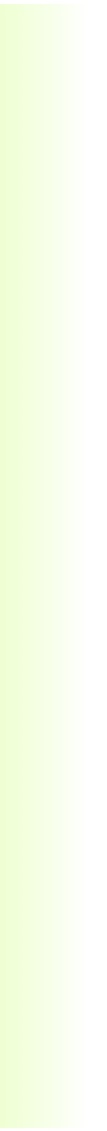 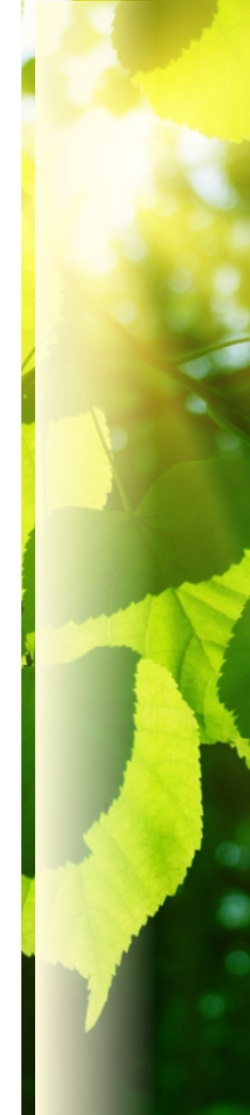 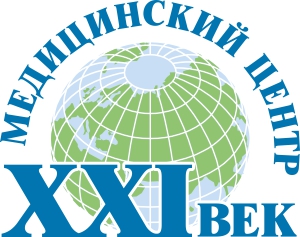 Краткие итоги Проекта: цифры
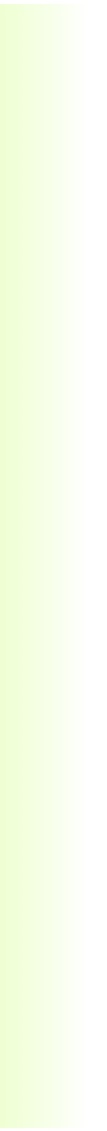 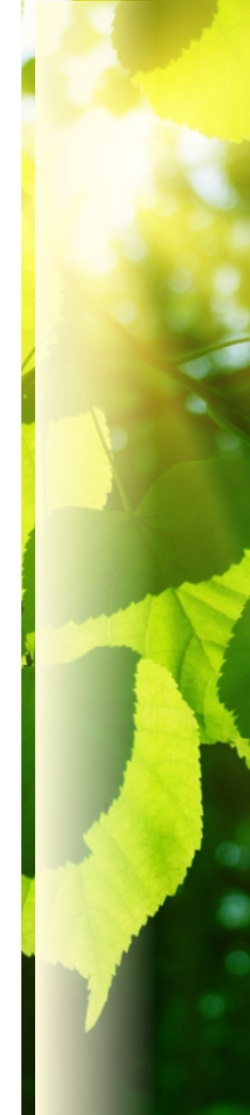 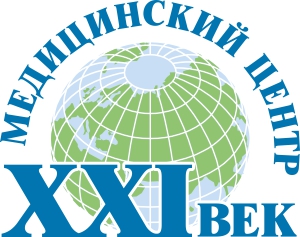 Ключевые сценарии мониторинга
Краткие итоги Проекта: ключевые цифры опытной эксплуатации
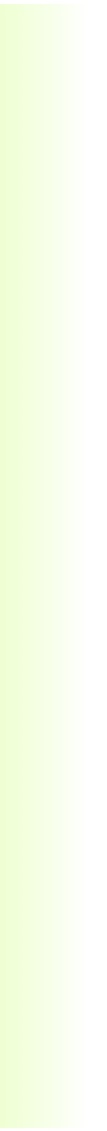 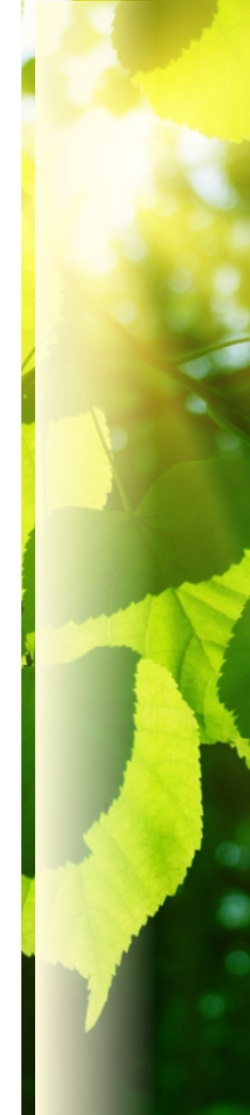 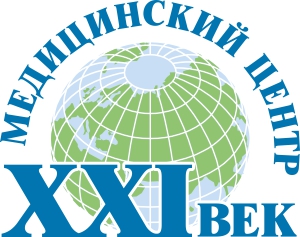 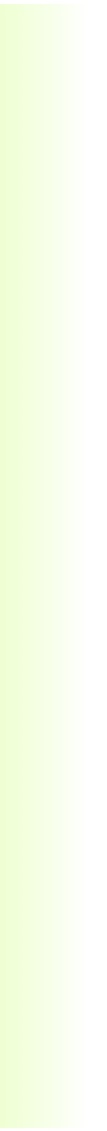 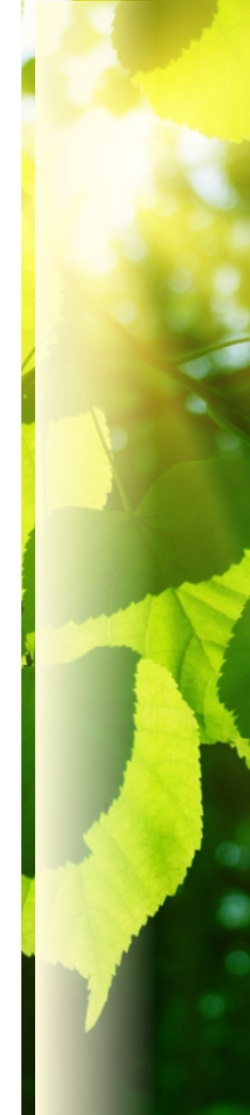 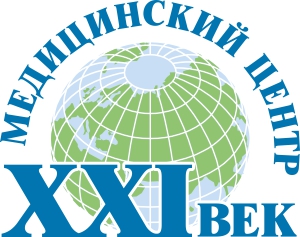 Проблематика реализации проекта
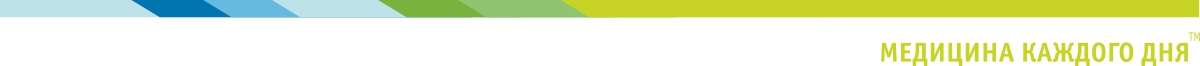